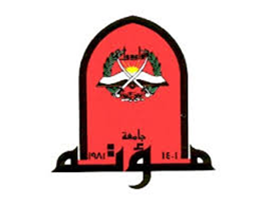 DRUGS ACTING ON UTERUS
ByDr.Nashwa Abo-Rayahassociate prof. of clinical & experimental pharmacologyMutah University- Faculty of Medicine- JORDAN
UG module 2023/2024
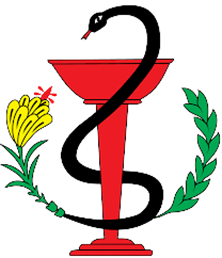 Objectives
1- Uterine contractions
2- Drugs affecting uterine contractions
3- Oxytocin: actins, mechanism of action, kinetics, indications, side effects , precautions and contraindications
4- Ergometrine: mechanism of action, uses, side effects and contraindications
5- Prostaglandins PGs: dinoprostone, gemeprost, misoprostol and dinoprost
6- Tocolytic drugs
Uterine contractions
Uterine smooth muscle is characterized by high level of  spontaneous contractile activity.
    It is innervated by autonomic nervous system
 Uterine contractions are muscle contractions of the uterine smooth muscle that occur during:
 Menstrual cycle
Ovulation 
Pregnancy
Labor
Parturition
Drugs affecting uterus
Stimulatory
Muscarinic agonists 
Αlph1- Adrenoceptor agonists (ergot derivatives)
Oxytocin 
PGE2 or PGF2α  
5-HT2 agonists
Inhibitory  
 B2- adrenoceptor agonists 
Calcium channel blockers
Atosiban
1. Oxytocin
The main drugs used clinically to increase uterine contractility include Oxytocin, PGs, and Ergot derivatives (Ergonovine)

   1.  Oxytocin (Pitocin, Syntocinon) :  Oxytocin and vasopressin are nonapeptide hormones, synthesized in hypothalamus, then transported to posterior pituitary where they are stored and released.

     Pharmacological actions of oxytocin :

   1. Contraction of myoepithelial cells surrounding secretory alveoli of breast leading to milk ejection in lactating females.
2.  Induction of intermittent uterine contractions and maintains labor:  
 Reaches peak during pushing phase of labor and it contributes to initiation of parturition. 
 These contractions can be inhibited by B2-adrenoceptor agonists or by general anesthetics. 

3. Uterine involution  
   
4. Oxytocin has weak antidiuretic or pressor activity.


Mechanism of action:
Stimulation of oxytocin receptors
Increasing PGs levels intrauterine
PKs of oxytocin
It is not given orally since it is destroyed by proteolytic enzymes of stomach and intestine (trypsin and chymotrypsin). 
It is not bound to plasma proteins
Eliminated by liver and kidney (plasma t½~ 5 min).
Therapeutic uses of oxytocin:
    Induction of labor: given by IV infusion in: 

  1- Conditions requiring early vaginal delivery at 37-38 weeks: maternal diabetes, pre-eclampsia, Rh-isoimmunization

 2- Delayed onset of labor at term: post-maturity 
                                                                              
 3-  Primary uterine inertia, and to  enhance uterine contractions in incomplete abortion and full-term labor

 4- Control of post-partum hemorrhage (PPH): (by IV infusion or IM injection with ergonovine)

 5- To induce milk let-down after labor: by nasal spray.

N.B. Clinically oxytocin is given only when uterine cervix is soft and  dilated
Adverse effects: 
rare with proper supervision 
     1- With large IV infusion doses, tetanic uterine contractions can occur which obstructs  intramural uterine blood flow causing:
   fetal distress or death. 

    Uterine rupture may occur  esp. with obstructed labor. 

     2- with large doses , blood pressure increases due to vasoconstriction
3- Water intoxication can rarely occur due to large volume of IV infused fluid. 
(may be fatal)
  4- Increased incidence of neonatal jaundice: due to increased osmotic fragility of RBC 

  Contra-indications:   
 1- Fetal distress    
 2- Prematurity of fetus
 3-Fetal malpresentation e.g. breech presentation & Cephalopelvic disproportion i.e. contracted pelvis: both predispose to  uterine rupture.
 4- Prolapse of umbilical cord following rupture of fetal membranes.
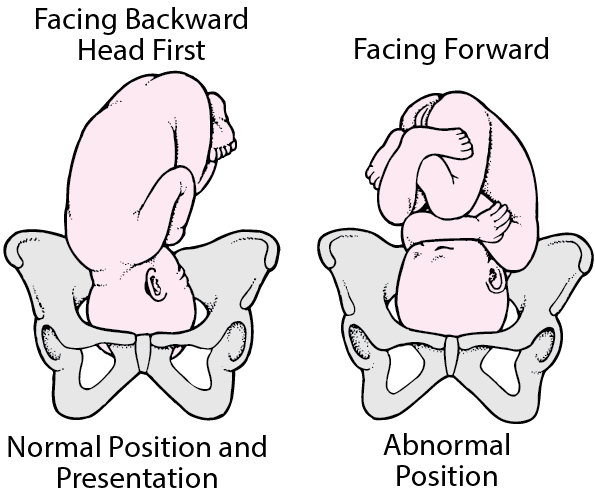 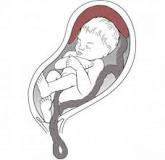 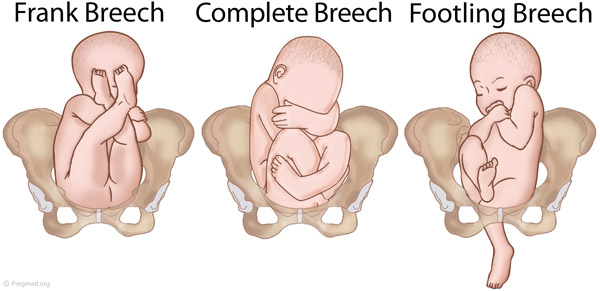 Precautions
Multiple pregnancy
Previous c- section
Hypertension
2. Ergonovine (Ergometrine) and methylergonovine
More selective than other ergot alkaloids in stimulating the uterus and is the ergot alkaloid of choice in obstetrics. 

  Mechanism of action:
1. Powerful direct action on uterine muscles
2. Possibly other actions (5-HT2 + αlpha1-adrenoceptor agonist actions). 
   

It helps to prevent postpartum hemorrhage by causing  powerful , sustained uterine contraction.
Route of administration:
IV or IM at time of delivery of placenta or after delivery of fetus but never before.   

Side effects:  Increased B.P

Contraindications
Hypertension as in pre-eclampsia 
Peripheral vascular disease
 Angina
3.  Prostaglandins (PGs)
PGE2 (Dinoprostone): It is commonly used vaginal.     

      A. To stimulate uterine contractions for:
Induction of labor given as vaginal gel or insert 
Note: If oxytocin is needed for induction of labor, it is given after 6 hs have passed after PG use to avoid excessive uterine contractions. 
Induction of abortion: vaginal suppository is used.           

B.  For softening the cervix  at term: This shortens time to onset of labor and labor time.        
PGE2 directly affects collagenase of cervix that breaks down the collagen network and softens it.
Gemeprost: PGE1 analogue
          - used as vaginal suppository to induce early medical abortion during first trimester.
 
    Misoprostol: oral or vaginal supp.:
used for induction of medical abortion in second trimester or when gemeprost is not available.
PGF2α (Dinoprost) :  less commonly used
May be given vaginally, intra-amniotically, or IV for induction of abortion in second trimester. 

Intra-amniotic PGF2α has up to 100% success rate with fewer and less severe S.Es than IV.

Side effects:
PGF2α causes more G.I. side effects (vomiting, diarrhea) than PGE2.
Tocolytics
What are tocolytic drugs?
Drugs that inhibit uterine contractions
Indications:
 Delay, inhibit or prevent premature labor (< 37 weeks of pregnancy). 

Clinical hint:
Usually, regular uterine contractions can stabilize on bed rest & local warmth.  When this is insufficient, then a tocolytic drug is used.

    N.B. Betamethasone is given IV to mother or into cord blood to stimulate maturation of fetal lung (by enhancing surfactant formation); it is preferred to dexamethasone because it is bound less to plasma proteins.
1.   B2 - adrenoceptor agonists
Ritodrine, Terbutaline, salbutamol 
Route of administration:
oral or IV infusion in 5% dextrose
Side effects:
1. Tachycardia and increased cardiac output 
2. Sometimes acute left ventricular failure in mother occurs due to overload of infusion fluid and marked tachycardia.
3. Hypokalemia  
4. Hyperglycemia
2. Calcium channel blocker
The short acting Nifedipine or Nicardipine 
Route of administration: oral 
Side effects: hypotension
3-  Atosiban
analogue of oxytocin that act as  competitive antagonist, inhibiting oxytocin binding to its receptor. 
Given IV
References
Lippincott's Illustrated Review
 Pharmacology, 5th edition
Lippincott Williams & Wilkins 

  Katzung by Anthony Trevor, Bertram Katzung, and Susan Masters . last edition  McGraw Hill, 

  Rang & Dale's Pharmacology:  by Humphrey P. Rang     ;  James M. Ritter ;  Rod Flower Churchill Livingstone; 6 edition
THANK YOU